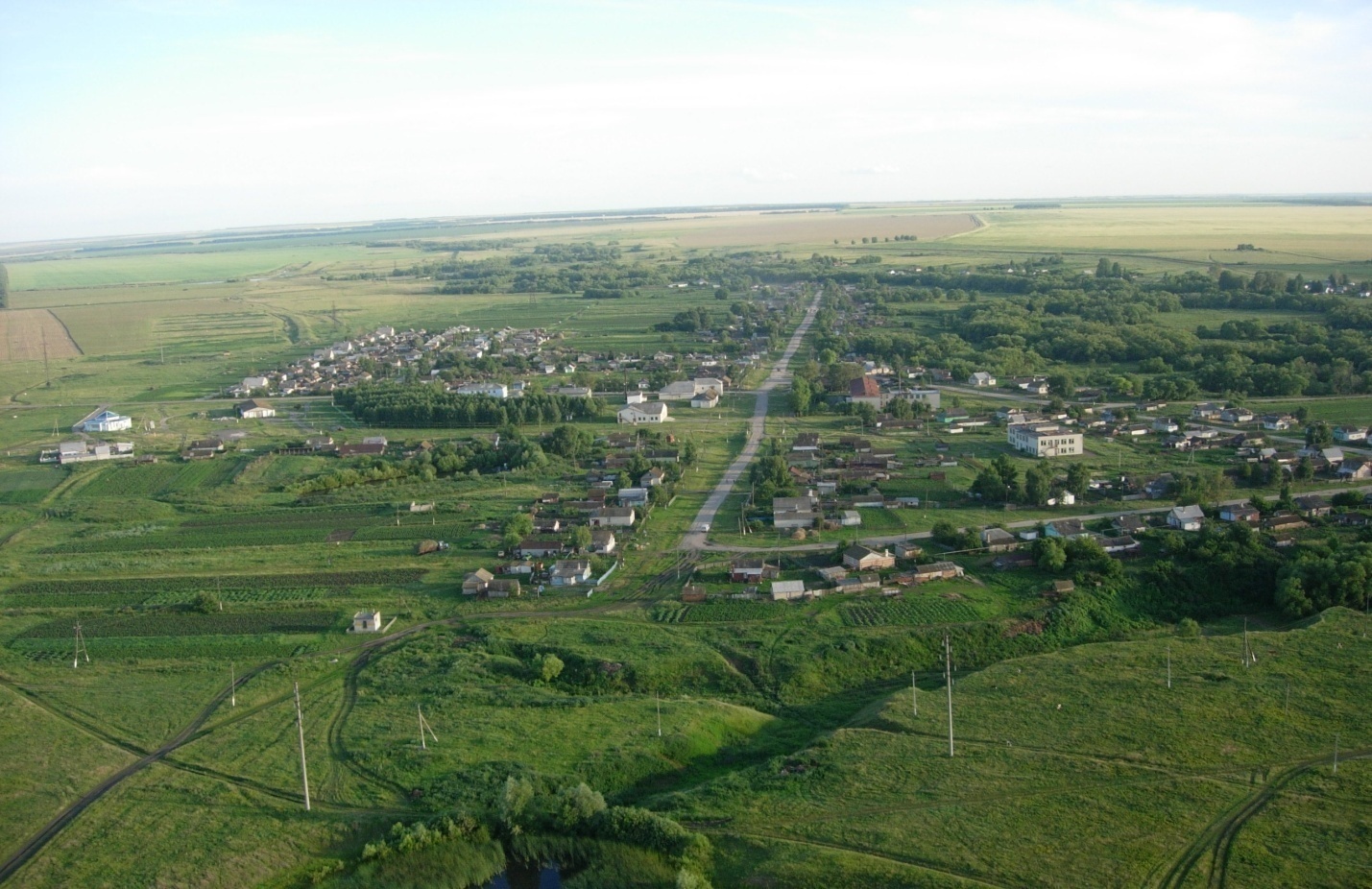 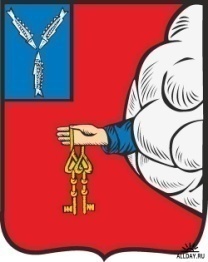 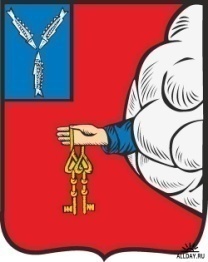 БЮДЖЕТ ДЛЯ ГРАЖДАН
БЮДЖЕТ ДЛЯ ГРАЖДАН
ПОДГОТОВЛЕН НА ОСНОВАНИИ РЕШЕНИЯ 
СОВЕТА ДЕПУТАТОВ ПРИГОРОДНОГО МУНИЦИПАЛЬНОГО ОБРАЗОВАНИЯ ОТ 12.12.2024 Г. № 15-68/05
«О БЮДЖЕТЕ НОВОЗАХАРКИНСКОГО 
МУНИЦИПАЛЬНОГО ОБРАЗОВАНИЯ 
ПЕТРОВСКОГО МУНИЦИПАЛЬНОГО РАЙОНА
САРАТОВСКОЙ ОБЛАСТИ НА 2025 ГОД 
И НА ПЛАНОВЫЙ ПЕРИОД 2026 И 2027 ГОДОВ»
ПОДГОТОВЛЕН НА ОСНОВАНИИ РЕШЕНИЯ 
СОВЕТА ДЕПУТАТОВ НОВОЗАХАРКИНСКОГО МУНИЦИПАЛЬНОГО ОБРАЗОВАНИЯ ОТ 12.12.2024 г. № 15-68/05
«О БЮДЖЕТЕ НОВОЗАХАРКИНСКОГО 
МУНИЦИПАЛЬНОГО ОБРАЗОВАНИЯ 
ПЕТРОВСКОГО МУНИЦИПАЛЬНОГО РАЙОНА
САРАТОВСКОЙ ОБЛАСТИ НА 2025 ГОД 
И НА ПЛАНОВЫЙ ПЕРИОД 2026 И 2027 ГОДОВ»
ОСНОВНЫЕ ПОНЯТИЯ
Бюджет - форма образования и расходования денежных средств, предназначенных для финансового обеспечения задач и функций государства и местного самоуправления;
Доходы бюджета - поступающие в бюджет денежные средства, за исключением средств, являющихся в соответствии с Бюджетным Кодексом Российской Федерации источниками финансирования дефицита бюджета;
Расходы бюджета - выплачиваемые из бюджета денежные средства, за исключением средств, являющихся в соответствии с Бюджетным Кодексом Российской Федерации источниками финансирования дефицита бюджета;
Дефицит бюджета - превышение расходов бюджета над его доходами;
Профицит бюджета - превышение доходов бюджета над его расходами;
Дотации - межбюджетные трансферты, предоставляемые на безвозмездной и безвозвратной основе без установления направлений их использования;
Межбюджетные трансферты - средства, предоставляемые одним бюджетом бюджетной системы Российской Федерации другому бюджету бюджетной системы Российской Федерации.
ОСНОВНЫЕ ПАРАМЕТРЫ БЮДЖЕТА НОВОЗАХАРКИНСКОГО МУНИЦИПАЛЬНОГО ОБРАЗОВАНИЯ НА 2025 ГОД  И НА ПЛАНОВЫЙ ПЕРИОД 2026 И 2027 ГОДОВ(тыс. руб.)
Налоговые доходы (тыс. руб.)
Неналоговые доходы (тыс. руб.)
Доходная часть бюджета Новозахаркинского муниципального образования на 2025 год сформирована исходя из прогноза основных показателей социально-экономического развития района, отчетных данных налоговой инспекции за 2023 год и прогнозных данных, представленных администраторами доходов.
Поступление собственных доходов бюджета на 2025 год определено в объеме 10781,1 тыс. рублей. На плановый период 2026 и 2027 годов запланированы поступления в сумме 11169,9 тыс. рублей и 11541,7 тыс. рублей соответственно. Налоговые доходы в 2025 году составляют 10747,5 тыс. руб. (99,7%), в 2026 году 11136,3  тыс. руб. (99,7%) и в 2027 году 11508,1 тыс. руб. (99,7%). Неналоговые доходы на 2025-2027 годы  учтены в сумме по 33,6 тыс. руб. (0,3%).
Налог на доходы физических лиц в проекте бюджета 2025 года занимает 13,4% налоговых и неналоговых доходов  или 1441,7  тыс. руб., что составляет 10% от общей суммы налога, из которых 2%  по Бюджетному Кодексу РФ, 1% по Закону Саратовской области «О передаче в бюджеты сельских поселений Саратовской области налоговых доходов от налога на доходы физических лиц и от единого  сельскохозяйственного налога, подлежащих зачислению в бюджет муниципального района, по единым нормативам отчислений» и 7% на основании решения Петровского районного Собрания «Об установлении единых нормативов отчислений в бюджеты сельских поселений Петровского муниципального района Саратовской области от налога на доходы физических лиц». На 2026 и 2027 годы налог планируется соответственно 1552,7 тыс. руб. и 1658,3 тыс. руб.
Доходы от уплаты акцизов на нефтепродукты рассчитаны в соответствии с законом Саратовской области «О дифференцированных нормативах отчислений в бюджеты муниципальных образований Саратовской области от акцизов на автомобильный прямогонный бензин, дизтопливо, моторные масла для дизельных и (или) карбюраторных (инжекторных) двигателей, производимые на территории Российской Федерации». В составе  доходов бюджета 2025 года акцизы занимают 33,3% или 3590,4 тыс. руб. На  2026 год планируются в сумме 3777,5 тыс. руб. и  на 2027 год – 3949,7 тыс. руб. 
Единый сельскохозяйственный налог составляет 7,1% собственных доходов бюджета 2025 года и планируется в сумме 768,4 тыс. руб., который зачисляется в бюджет муниципального образования в размере 40% общего начисления по данному виду налога, в том числе в соответствии с Бюджетным Кодексом РФ в размере 30% и на основании Закона Саратовской области «О передаче в бюджеты сельских поселений Саратовской области налоговых доходов от налога на доходы физических лиц и от единого  сельскохозяйственного налога, подлежащих зачислению в бюджет муниципального района, по единым нормативам отчислений» в размере 10%. На плановый период 2026 и 2027 годов запланированы поступления в сумме 799,1 тыс. рублей и 831,1 тыс. рублей соответственно.
 Местные налоги – земельный налог и налог на имущество физических лиц занимают по совокупности 45,9 %  налоговых и неналоговых доходов бюджета 2025 года. В проекте учтено 4278,0 тыс. руб. земельного налога (2026 год – 4331,0 тыс. руб., 2027 год – 4386,0 тыс. рублей) и 667,0 тыс. руб. налога на имущество физических лиц. (2026 год – 674,0 тыс. руб., 2027 год – 681,0 тыс. рублей). В бюджете предусматривается 100% зачисление данных налогов. 
Государственная пошлина прогнозируется в проекте бюджета 2025 года   в
сумме 2,0 тыс. руб. (2026 и 2027 годы по 2,0 тыс. рублей).
В неналоговых доходах бюджета 2025 года запланировано поступление доходов, получаемых в виде арендной платы за земельные участки в сумме 7,3 тыс. руб. (по нормативу 100%) (2026 и 2027 годы аналогично по 7,3 тыс. руб.),  доходов от сдачи в аренду имущества в сумме 26,3 тыс. руб. (по нормативу 100%) (на 2025 и 2026 годы  аналогично по 26,3 тыс. руб.). 
Безвозмездные поступления от других бюджетов бюджетной системы Российской Федерации на 2025 год определены в сумме 8442,5 тыс. рублей, на плановый период 2026 и 2027 годов запланированы в сумме 613,8 тыс. рублей и 637,2 тыс. рублей соответственно. 
Безвозмездные поступления определены в виде:
- дотации бюджетам сельских поселений на выравнивание бюджетной обеспеченности за счет субвенции из областного бюджета на 2025 год – 184,8 тыс. рублей, на 2026 год – 181,4 тыс. рублей, на 2027 год – 189,2 тыс. рублей;
- субсидии бюджетам сельских поселений области на осуществление дорожной деятельности в отношении автомобильных дорог общего пользования местного значения в границах населенных пунктов сельских поселений на 2025 год в сумме 7863,0 тыс. рублей;
- субвенции бюджетам сельских поселений на осуществление первичного воинского учета органами местного самоуправления поселений, муниципальных и городских округов на 2025 год в сумме 394,7 тыс. рублей, на 2026 год в сумме 432,4 тыс. рублей и 2027 год в сумме 448,0 тыс. рублей.
С учетом безвозмездных поступлений общий объем доходов бюджета муниципального образования составляет: 
на 2025 год – 19223,6 тыс. рублей; 
на 2026 год – 11783,7 тыс. рублей; 
на 2027 год – 12178,9 тыс. рублей.
РАСХОДЫ  БЮДЖЕТА НОВОЗАХАРКИНСКОГО МУНИЦИПАЛЬНОГО ОБРАЗОВАНИЯ                                                       ПО РАЗДЕЛАМ                                        (тыс. руб.)
СТРУКТУРА РАСХОДОВ БЮДЖЕТА  НОВОЗАХАРКИНСКОГО МУНИЦИПАЛЬНОГО ОБРАЗОВАНИЯ НА 2025 ГОД И НА ПЛАНОВЫЙ ПЕРИОД 2026 И 2027 ГОДОВ (%)
МЕЮБЮДЖЕТНЫЕ ТРАНСФЕРТЫ НА ВЫПОЛНЕНИЕ ПЕРЕДАННЫХ ПОЛНОМОЧИЙ В БЮДЖЕТ ПЕТРОВСКОГО МУНИЦИПАЛЬНОГО РАЙОНА В 2025 ГОДУ И НА ПЛАНОВЫЙ ПЕРИОД 2026 И 2027 ГОДЫ
КОНТАКТНАЯ ИНФОРМАЦИЯ
Адрес: 412 534 Саратовская область, 
             Петровский район, с. Новозахаркино, 
              ул. Советская д. 2.

Телефон: 8(845 55) 51-6-41
                 8(845 55) 51-6-42

E-mail: admzach@rambler.ru
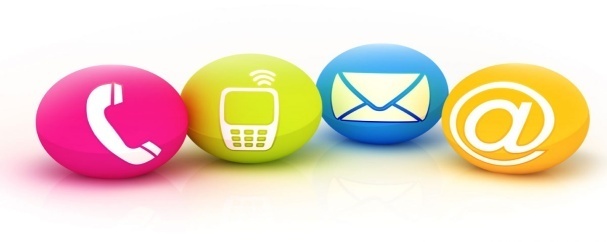